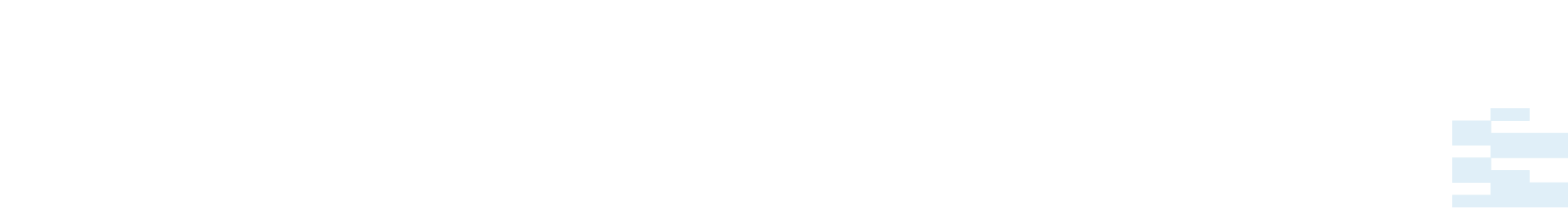 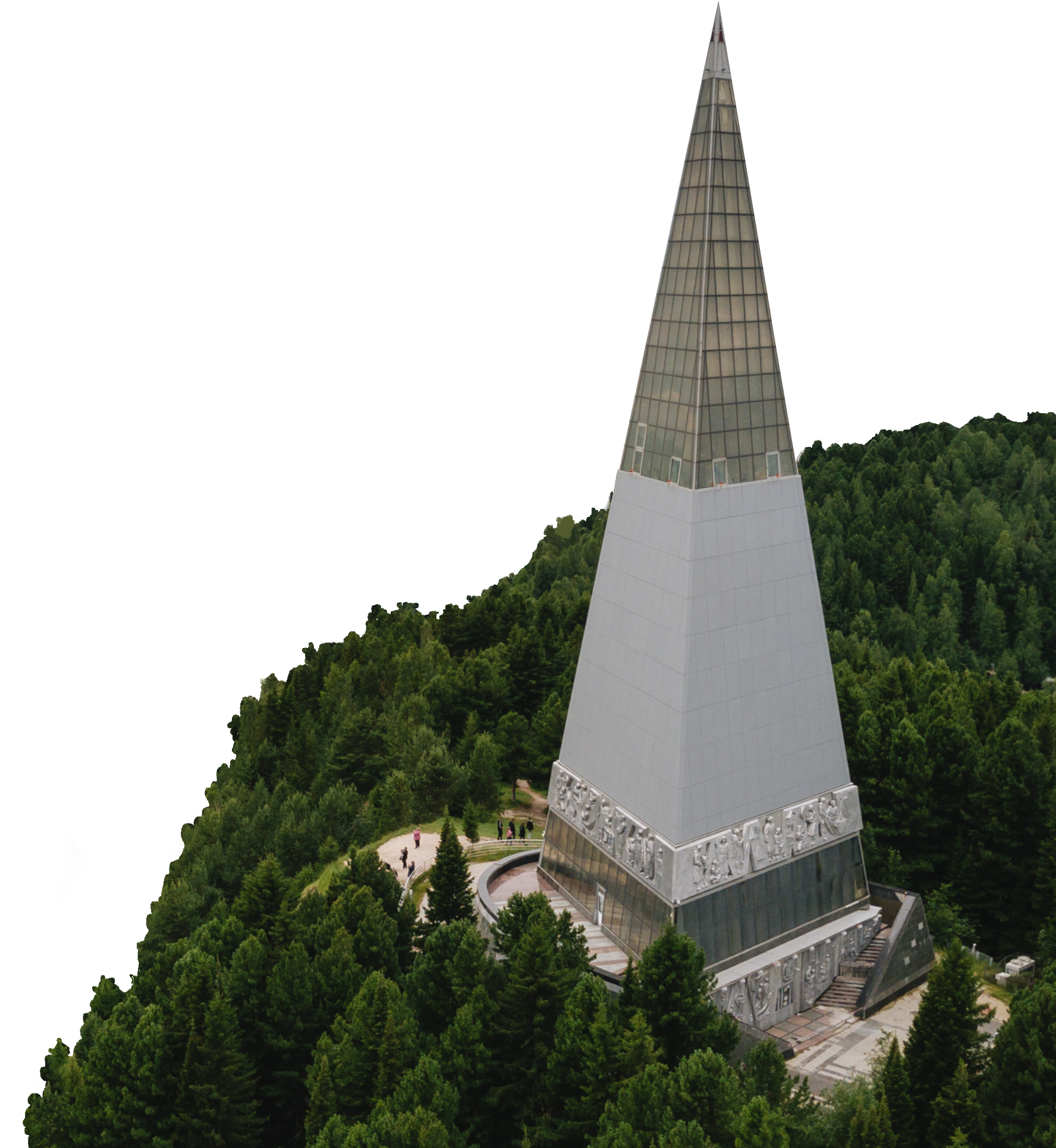 «Применение механизмов государственно-частного партнерства в Ханты-Мансийском автономном округе - Югре»
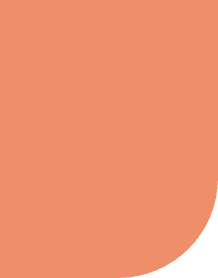 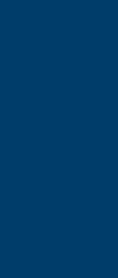 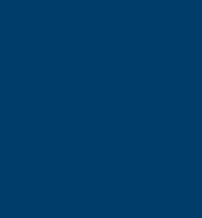 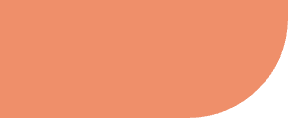 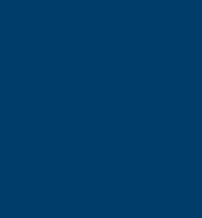 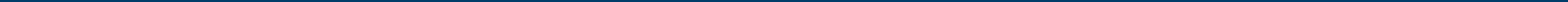 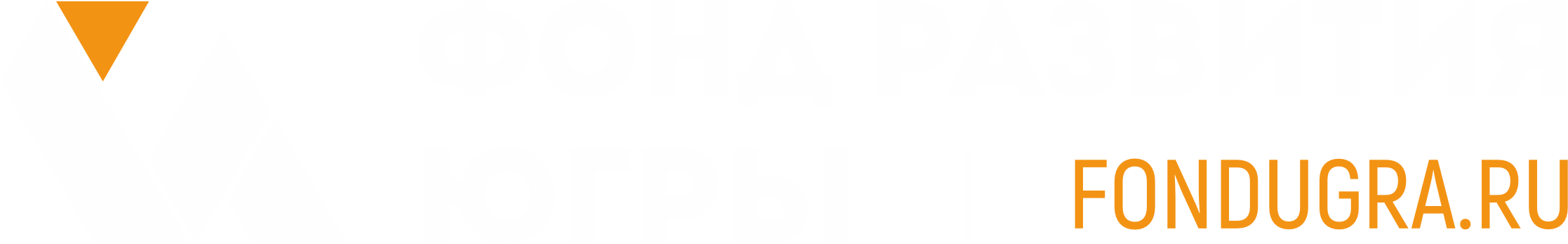 Механизмы ГЧП – ключ
к стимулированию развития экономики
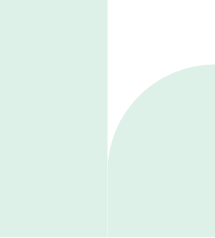 Выгоды для экономики
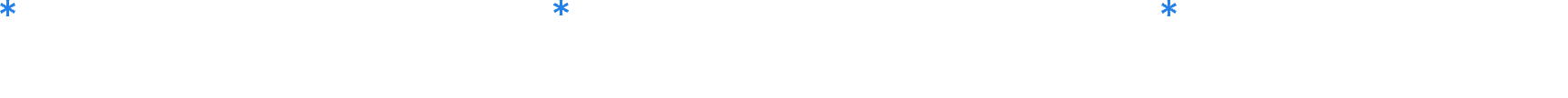 Интенсивное развитие инфраструктуры
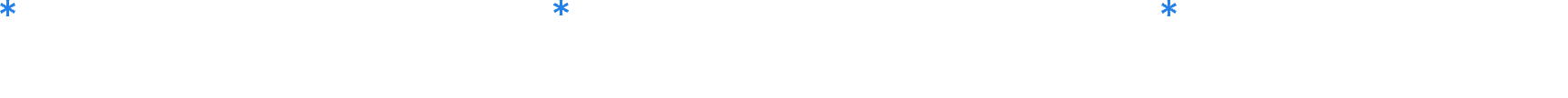 Широкий доступ к рынкам частного капитала
Улучшение качественных характеристик за счет инноваций, стимулов и компетенций партнеров
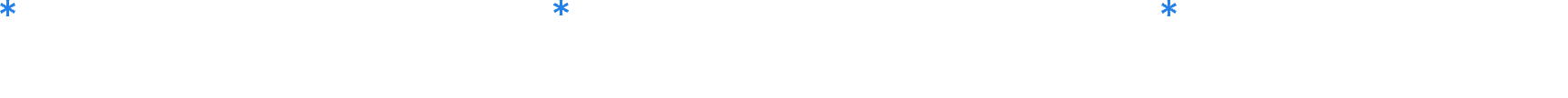 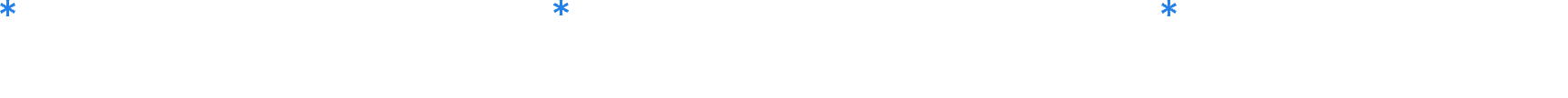 Ускорение темпов обновления основных фондов
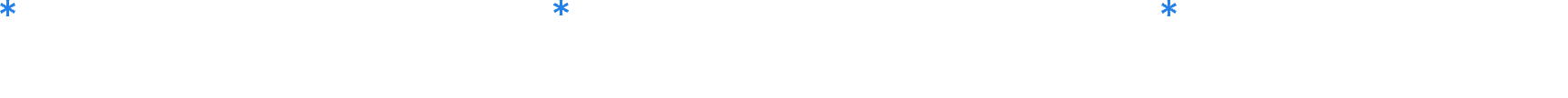 Рост качества оказываемых услуг населению
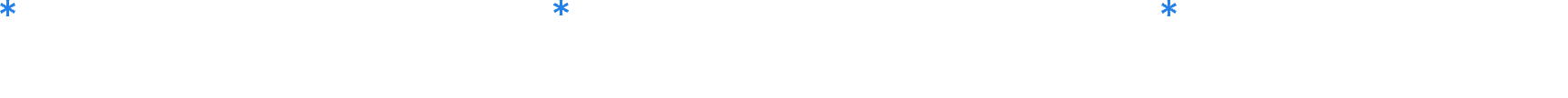 Стабильное и системное развитие за счет гарантированной деятельности
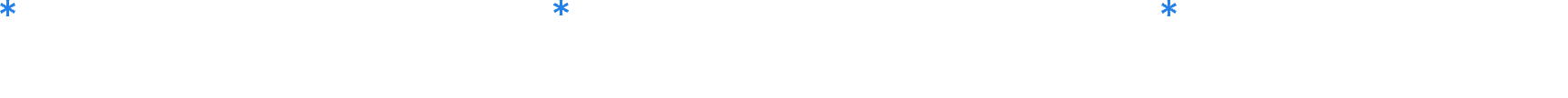 Снижение бюджетной нагрузки
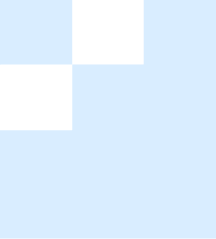 02
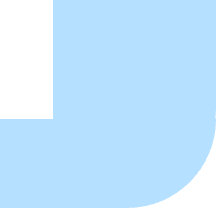 Механизмы ГЧП – ключ
к стимулированию развития экономики
Выгоды для государства
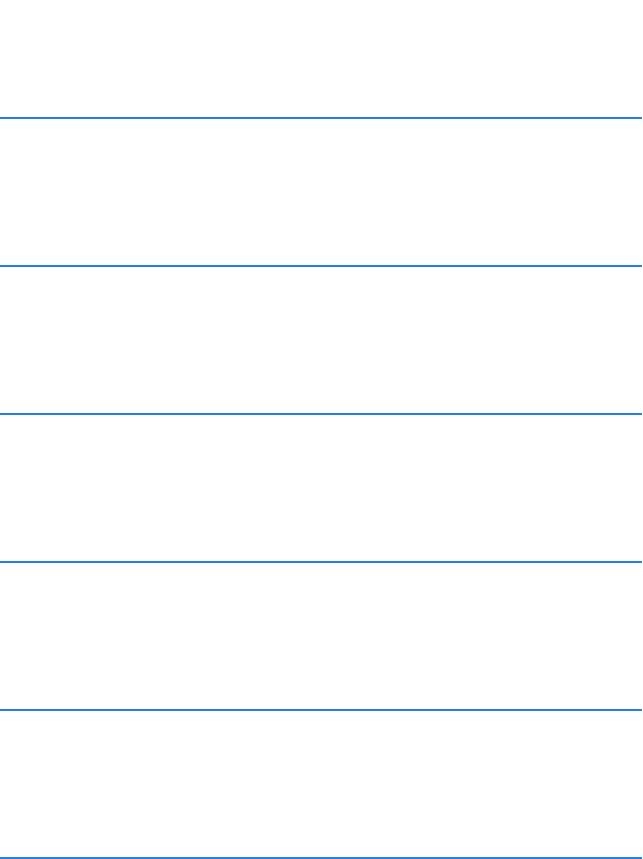 СОКРАЩЕНИЕ ИЗДЕРЖЕК
СНИЖЕНИЕ БЮДЖЕТНЫХ И ПРОЧИХ РИСКОВ ЗА СЧЕТ РАЗДЕЛЕНИЯ РИСКОВ
ДОСТУП К АЛЬТЕРНАТИВНЫМ ИСТОЧНИКАМ КАПИТАЛА
РОСТ НАДЕЖНОСТИ ГОСУДАРСТВЕННЫХ ИНВЕСТИЦИЙ И ПОВЫШЕНИЕ ВЕРОЯТНОСТИ ПОЛУЧЕНИЯ ОЖИДАЕМОГО РЕЗУЛЬТАТА
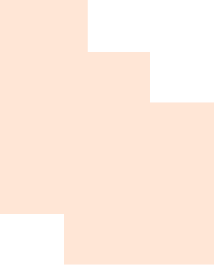 03
Механизмы ГЧП – ключ
к стимулированию развития экономики
Выгоды для бизнеса
!
ЗАЩИЩЕННОСТЬ ИНВЕСТИЦИЙ
ВРЕМЯ
НЕВОЗОБНОВЛЯЕМЫЙ 
РЕСУРС
ГАРАНТИРОВАННАЯ РЕНТАБЕЛЬНОСТЬ
ПРИНЦИП АВТОНОМНОСТИ
В ПРИНЯТИИ ОПЕРАТИВНЫХ РЕШЕНИЙ
04
Потребность в объекте
(ГП, МП, ФЗ)
Механизмы ГЧП – ключ
к стимулированию развития экономики
Возможность
частной собственности
Бюджетная эффективность
!
Потребность в объекте
за горизонтом проекта
115-ФЗ
224-ФЗ
44-ФЗ
Квази ГЧП (69-ФЗ)
ГОСЗАКАЗ 
НЕЛЬЗЯ
КОНЦЕССИЮ
Необходимость совмещения
нескольких соглашений
Частная инициатива
05
ПРИНЦИПЫ ГЧП
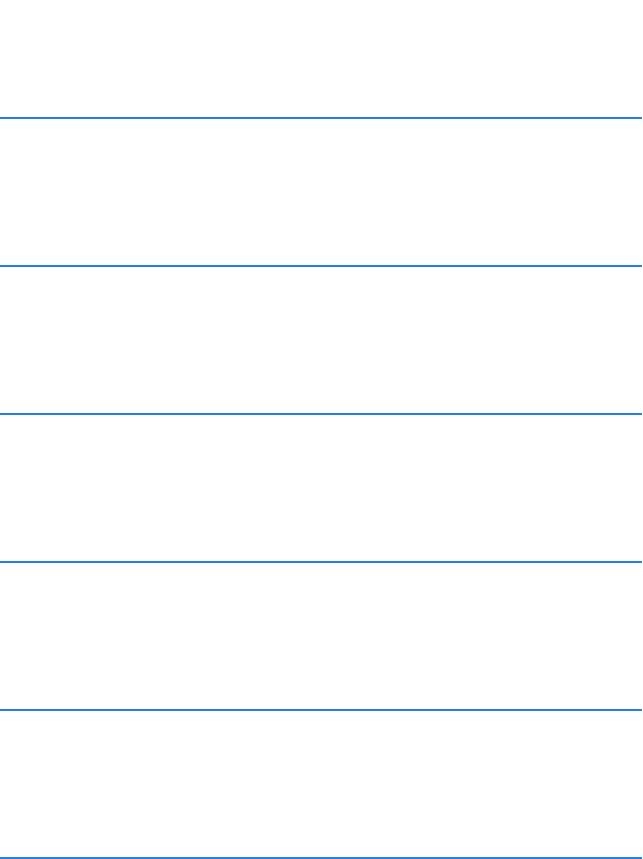 МНОГООБРАЗИЕ ФОРМ РЕАЛИЗАЦИИ ГЧП-ПРОЕКТОВ
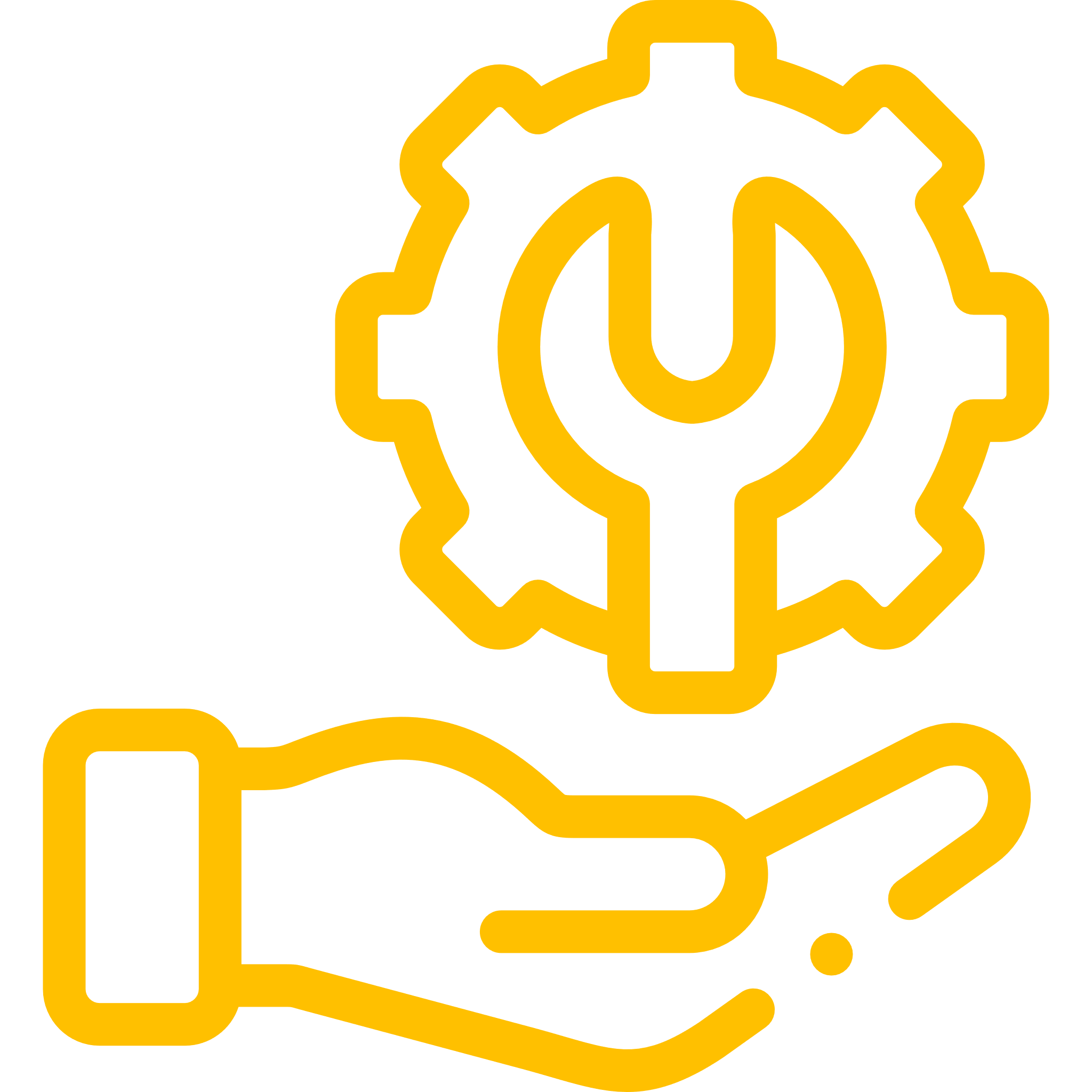 ГИБКОСТЬ РЕГУЛИРОВАНИЯ
ОБЕСПЕЧЕНИЕ КОНКУРЕНЦИИ
СВОБОДА ЗАКЛЮЧЕНИЯ СОГЛАШЕНИЯ
06
ДОПОЛНИТЕЛЬНЫЕ ВОЗМОЖНОСТИ ГЧП
для привлечения инвесторов
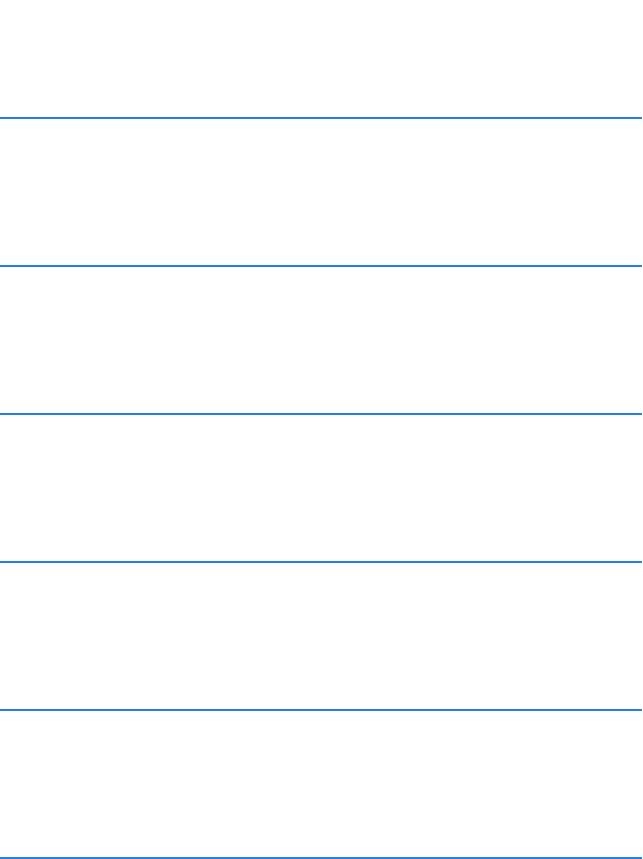 УНИВЕРСАЛЬНЫЙ ИНСТРУМЕНТ
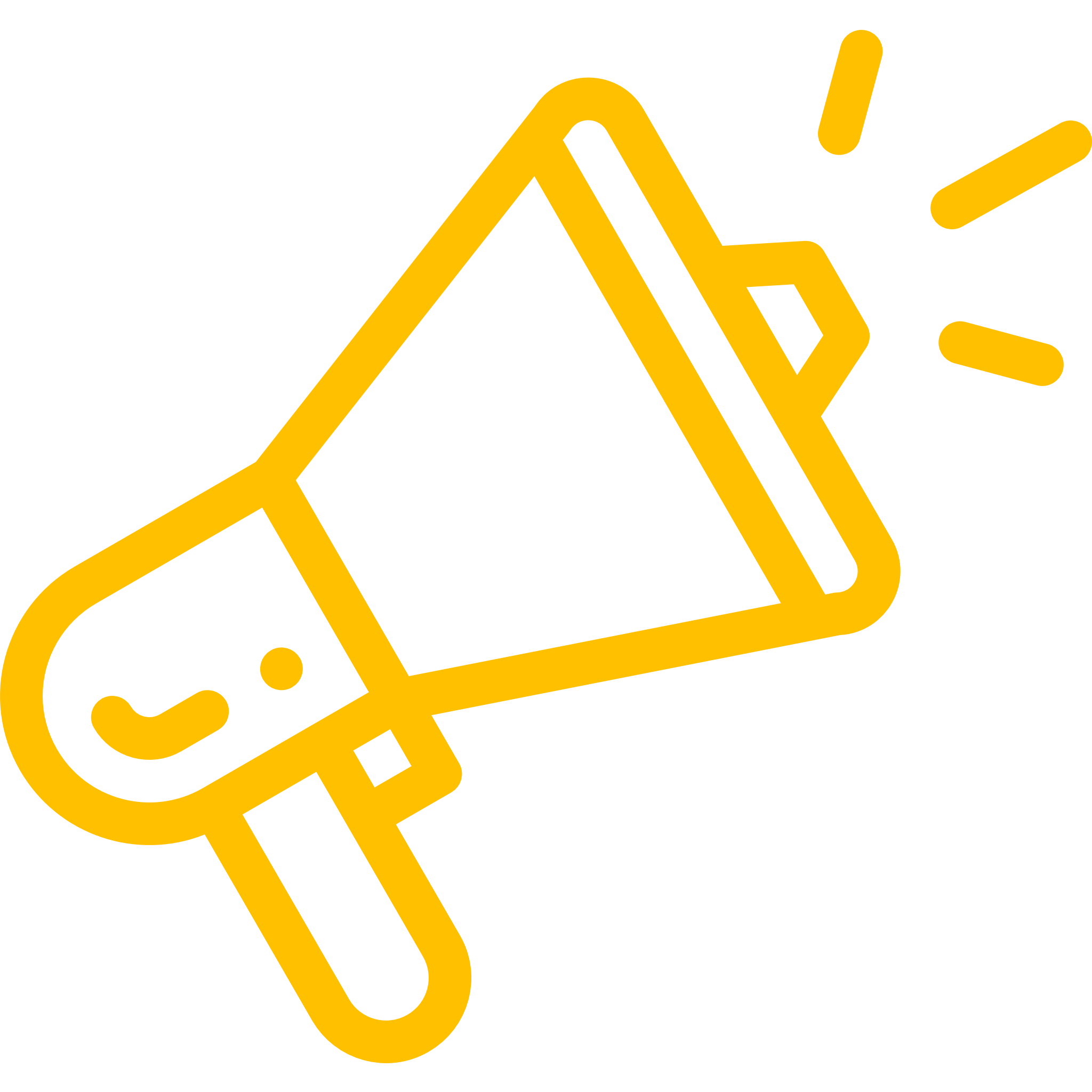 СКВОЗНОЙ МЕХАНИЗМ
МАСШТАБИРОВАНИЕ 
РЕАЛИЗАЦИИ ПРОЕКТОВ
ДОПОЛНИТЕЛЬНЫЕ 
ИСТОЧНИКИ ФИНАНСИРОВАНИЯ
07
НОРМАТИВНОЕ РЕГУЛИРОВАНИЕ
ВОРОНКА ПРОЕКТОВ
КОНЦЕССИОННОЕ СОГЛАШЕНИЕ

СГЧП/СМЧП

КЖЦ

ОФСЕТНЫЕ КОНТРАКТЫ

СОГЛАШЕНИЕ О РЕАЛИЗАЦИИ 
ИНВЕСТИЦИОННОГО ПРОЕКТА

СЗПК

АРЕНДА С ИНВЕСТИЦИОННЫМИ ОБЯЗАТЕЛЬСТВАМИ

СПИК

КРТ

СОГЛАШЕНИЕ О ПРЕДОСТАВЛЕНИИ ГОСУДАРСТВЕННОЙ ГАРАНТИИ

ЭНЕРГОСЕРВИСНЫЕ КОНТРАКТЫ
115-ФЗ
224-ФЗ
44-ФЗ
39-ФЗ
59-ОЗ
ЗАКОН ХМАО - ЮГРЫ «О ГОСУДАРСТВЕННОЙ ПОДДЕРЖКЕ ИНВЕСТИЦИОННОЙ ДЕЯТЕЛЬНОСТИ, ЗАЩИТЕ И ПООЩРЕНИИ КАПИТАЛОВЛОЖЕНИЙ В ХАНТЫ-МАНСИЙСКОМ АВТОНОМНОМ ОКРУГЕ – ЮГРЕ»
69-ФЗ
Об отдельных вопросах установления и оценки применения обязательных требований, устанавливаемых нормативными правовыми актами Ханты-Мансийского автономного округа – Югры
TIF
08
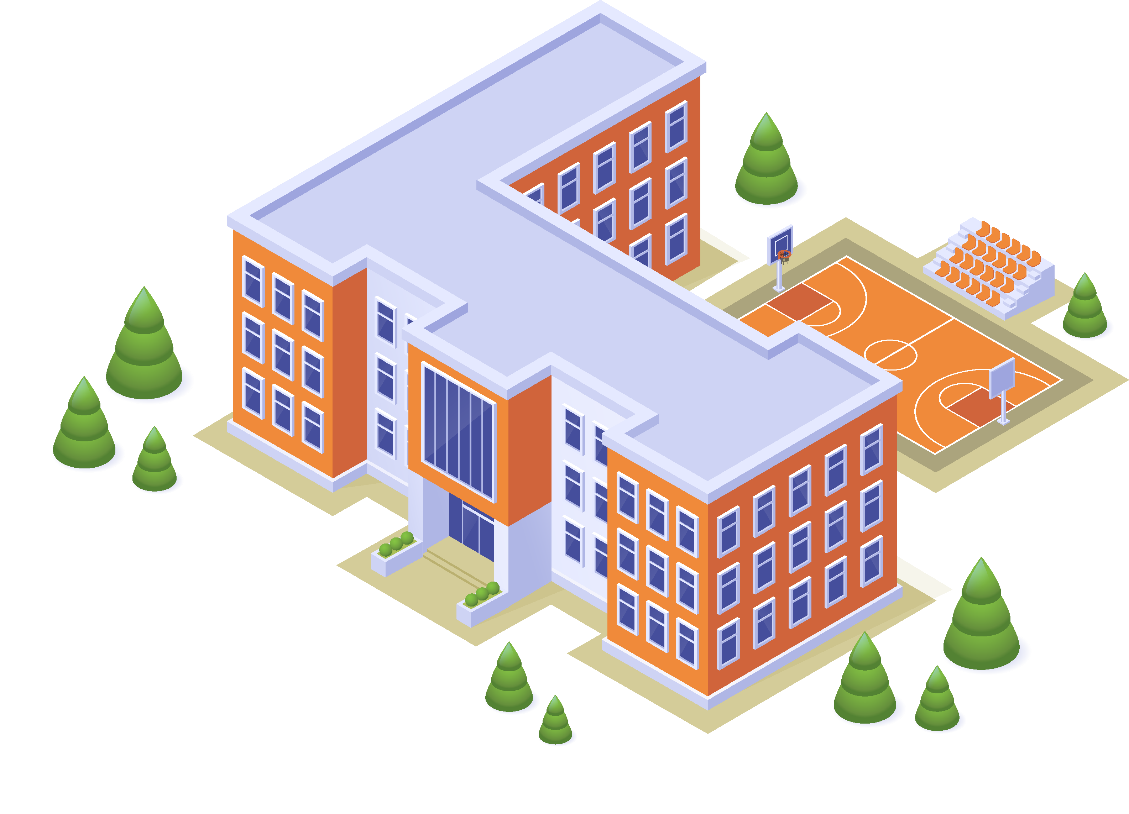 ФОРМИРОВАНИЕ ПРОДУКТА
ШКОЛА
5
3
2
1
1
г. Сургутский район
г. Нижневартовск
г. Сургут
г. Ханты-Мансийск
г. Нягань
ТКО
ШКОЛЫ
СПОРТ
ЭНЕРГОСНАБЖЕНИЕ
ТУРИЗМ
ПРОМ ПРОЕКТ
ЖКХ
09
ПРОДУКТ ГЧП
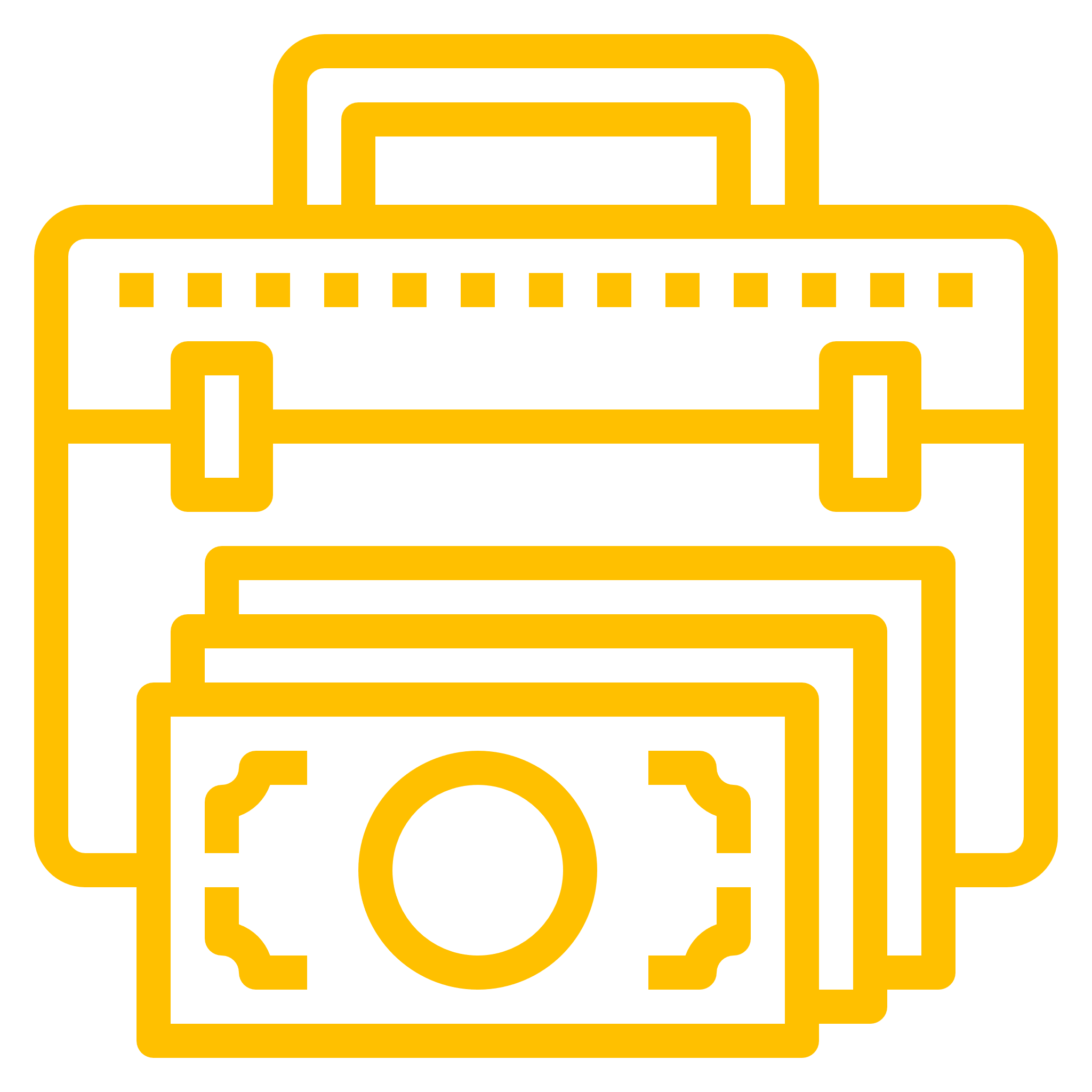 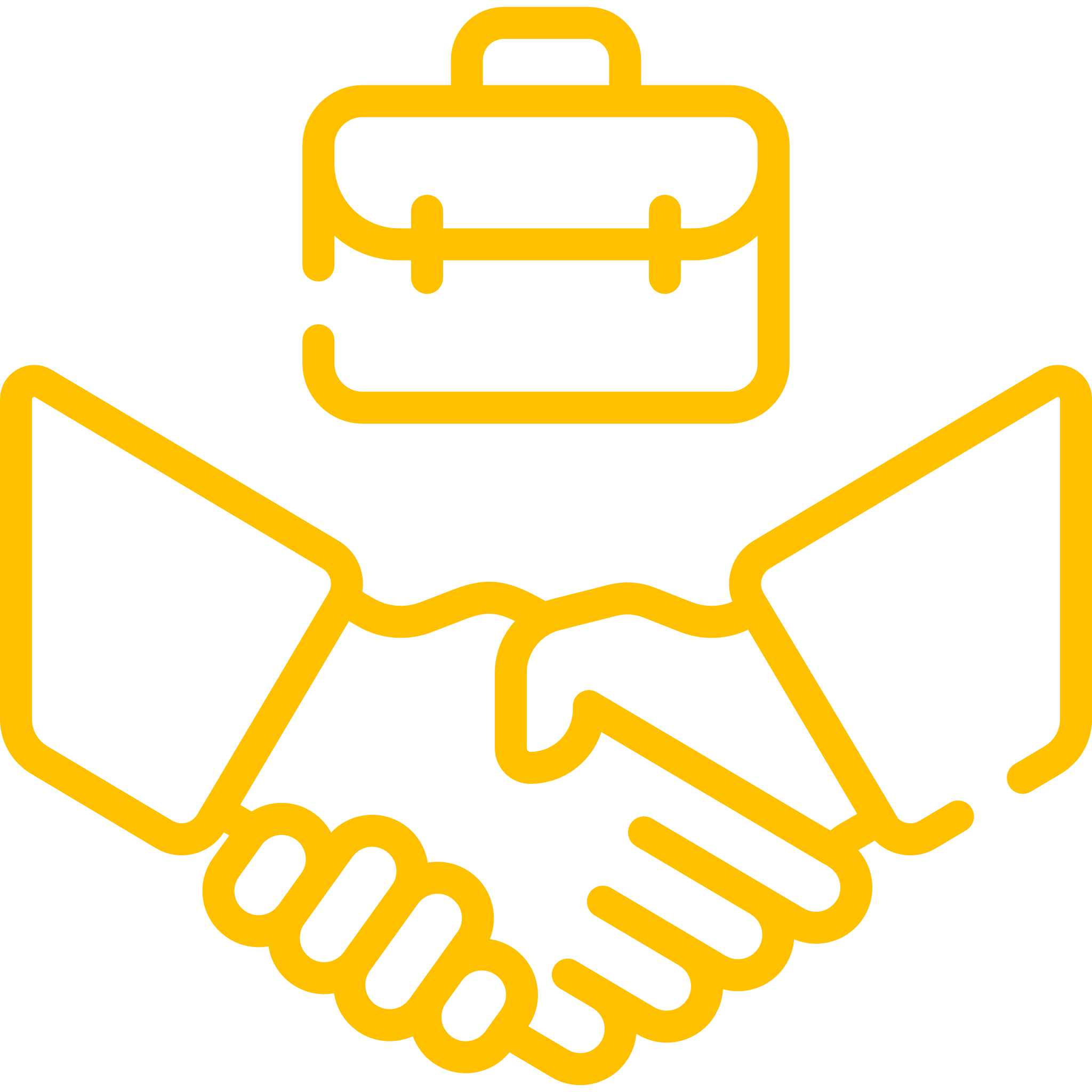 50 %
75 %
20%
КОНКУРСНАЯ ДОКУМЕНТАЦИЯ
КОНЦЕСИОННОЕ СОГЛАШЕНИЕ
ФИНАНСОВАЯ МОДЕЛЬ
10
МЕХАНИЗМЫ ПЛАТЕЖЕЙ В ГЧП ПРОЕКТЕ
Транспорт (автодороги)
НИЗКИЙ 
платежеспособный 
спрос
Образование
ПЛАТА ЗА ДОСТУПНОСТЬ 
необходимы индикаторы качества 
объекта и система штрафов
Спорт
Здравоохранение
РИСК 
платежеспособного 
спроса на объект
МИНИМАЛЬНЫЙ 
ГАРАНТИРОВАННЫЙ ДОХОД
Здравоохранение
Спорт
Транспорт (аэропорты)
Промышленность
ВЫСОКИЙ 
платежеспособный 
спрос
ПРЯМОЙ СБОР 
возврат инвестиций акционера 
только за счет потребителей
Образование (платные)
Туризм
Сельское хозяйство
11
ОБЩАЯ ИНФОРМАЦИЯ
О РЕАЛИЗУЕМЫХ ПРОЕКТАХ в СФЕРЕ ОБРАЗОВАНИЯ
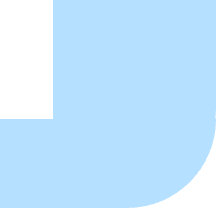 Сроки реализации проектов
Общее количество объектов, создаваемых с применением механизмов ГЧП
2018-2035
12
2025
Планируемые даты ввода Объектов в эксплуатацию
Количество создаваемых
ученических мест
14 656
22
12
Заключено концессионных соглашений
Общий объем планируемых инвестиций в создание объектов
Млрд руб.
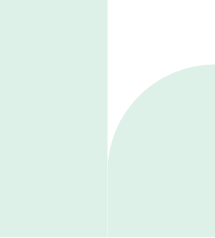 Введены в эксплуатацию в 2022 и 2023 году:
Средняя общеобразовательная школа № 9 в микрорайоне 39 г. Сургута. Блок 2 на 550 учащихся – 31.03.2022 г.
Средняя общеобразовательная школа в Сургутском районе, пгт. Нижнесортымский на 1100 учащихся – 08.08.2022 г.
Средняя общеобразовательная школа в микрорайоне Учхоз г. Ханты-Мансийска на 1056 учащихся – 29.08.2022 г.
Средняя общеобразовательная школа в Сургутском районе, п. Солнечный на 1100 учащихся – 23.09.2022 г.
Средняя общеобразовательная школа в г.Нижневартовске на 1125 учащихся – 19.06.2023 г.
12
ОБЩАЯ ИНФОРМАЦИЯ
О РЕАЛИЗУЕМЫХ ПРОЕКТАХ В СФЕРЕ СПОРТА
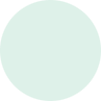 Сроки реализации проектов
Общее количество объектов, создаваемых с применением механизмов ГЧП
2022-2035
5
2025-2026
Планируемые даты ввода Объектов в эксплуатацию
440
Мощность объектов 
(чел. в час)
1,2
4
Заключено концессионных соглашений
Общий объем планируемых инвестиций в создание объектов
Млрд руб.
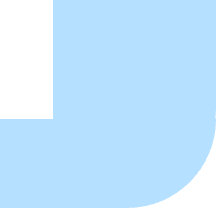 Заключены в 2022 году соглашения по объектам:
Дворец боевых искусств в микрорайоне 30А г. Сургута. на 65 чел. в час. 
Спортивный комплекс с универсальным игровым залом в микрорайоне 30А г. Сургута на 90 чел. в час. 
Спортивный комплекс с универсальным игровым залом в микрорайоне Хоззона г. Сургута на 115 чел. в час.
Спортивный комплекс с искусственным льдом в микрорайоне Хоззона г. Сургута на 80 чел. в час. 
Спортивный комплекс с универсальным игровым залом в микрорайоне А г. Сургута на 90 чел. в час.
13
ОБЩАЯ ИНФОРМАЦИЯ
О РЕАЛИЗУЕМЫХ ПРОЕКТАХ В СФЕРЕ ЭКОЛОГИИ
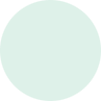 Сроки реализации проектов
Общее количество объектов, создаваемых с применением механизмов ГЧП
2017-2048
7
2027 - 2028
Планируемые даты ввода Объектов в эксплуатацию
600
Мощность объектов 
(тыс тонн / год)
13,5
7
Заключено концессионных соглашений
Общий объем планируемых инвестиций в создание объектов
Млрд руб.
Заключены в 2017 - 2023 годах соглашения по объектам:
Создание и эксплуатация комплексного межмуниципального полигона ТКО для городов Нефтеюганск, Пыть-Ях, поселений Нефтеюганского района. 
Создание и эксплуатация комплексного межмуниципального полигона ТКО для городов Нижневартовск, Мегион, поселений Нижневартовского района. 
Создание и эксплуатация комплексного межмуниципального полигона ТКО для города Ханты-Мансийск, поселений Ханты-Мансийского района.
Создание и эксплуатация комплексного межмуниципального полигона ТКО для городов Сургут, Когалым, поселений Сургутского района. 
Создание и эксплуатация Белоярского межпоселенческий полигона ТКО в Белоярском районе.
Создание и эксплуатация комплексного межмуниципального полигона твердых коммунальных отходов для пгт. Игрим, поселений Березовского и Октябрьского районов
Создание и эксплуатация комплексного межмуниципального полигона твердых коммунальных отходов для города Нягани, поселений Октябрьского района Ханты-Мансийского автономного округа – Югры
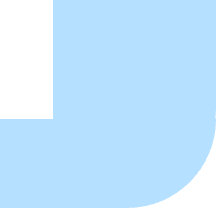 14